Chào mừng các em 
đến với tiết học Tiếng Việt.
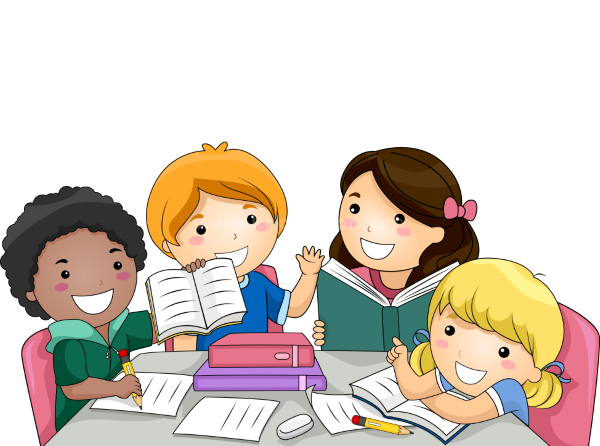 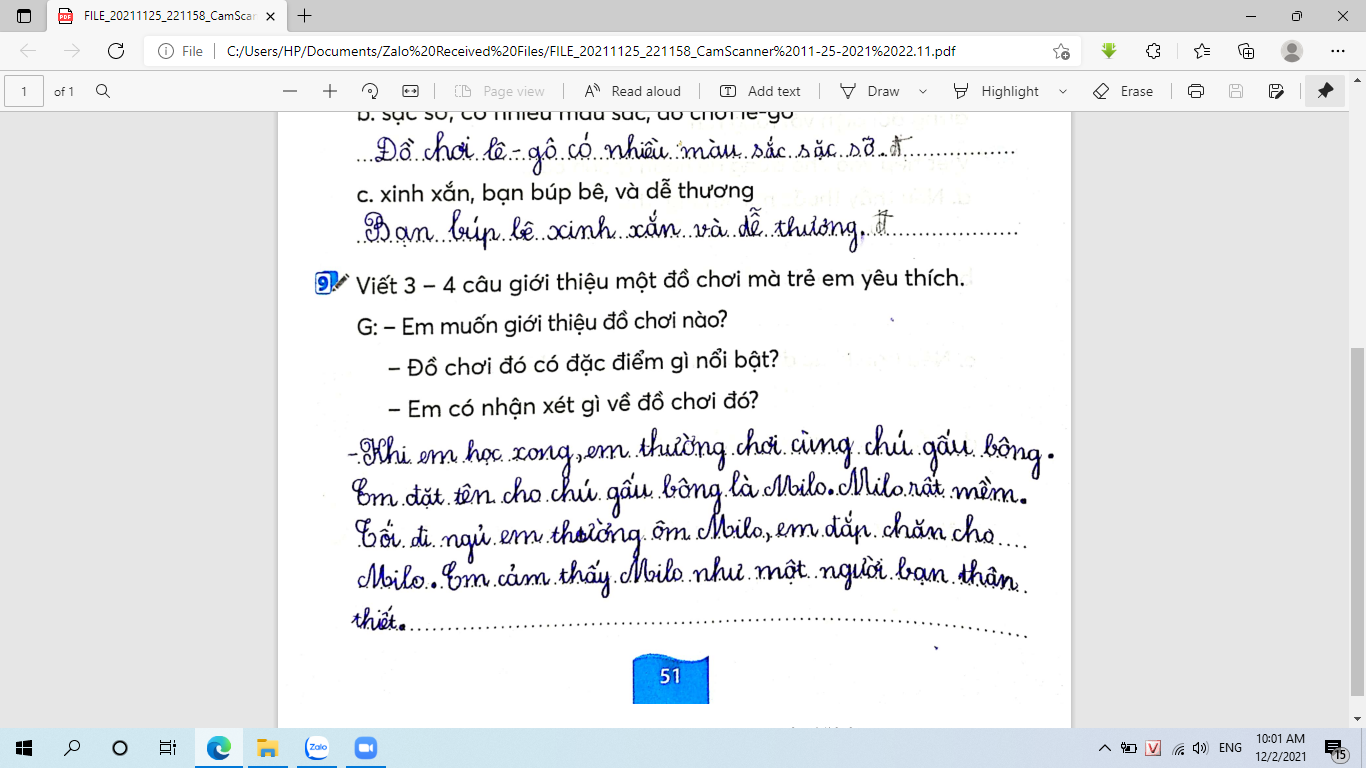 [Speaker Notes: Kim Ngân]
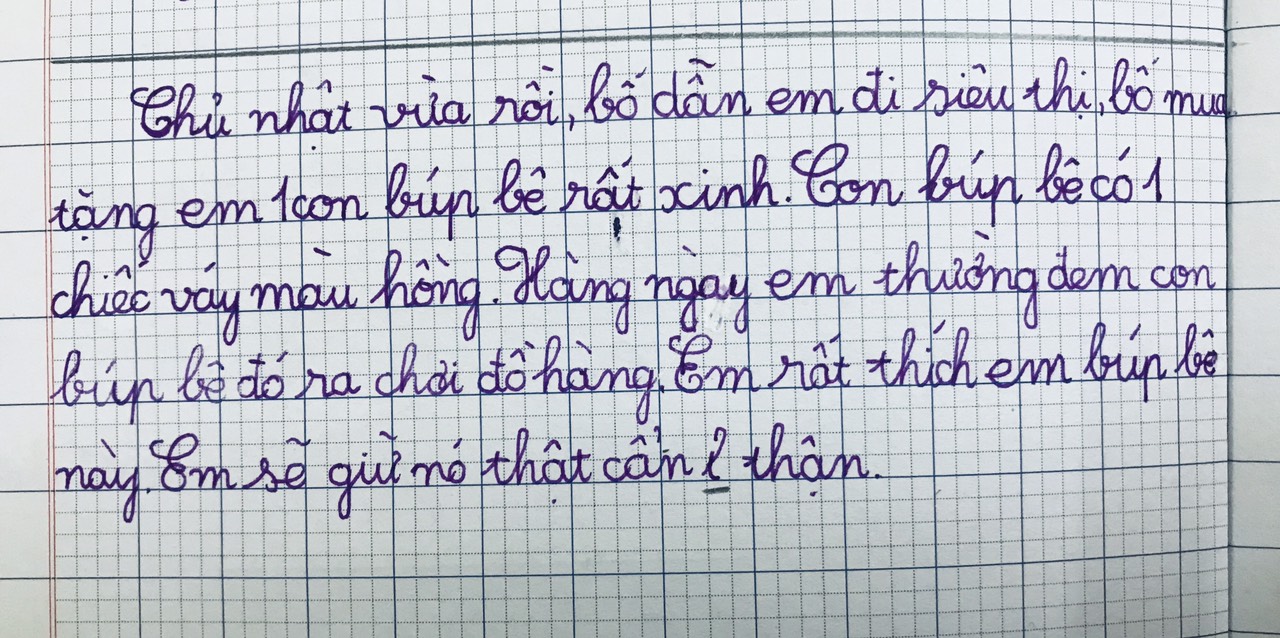 [Speaker Notes: Kiều Minh Ngọc]
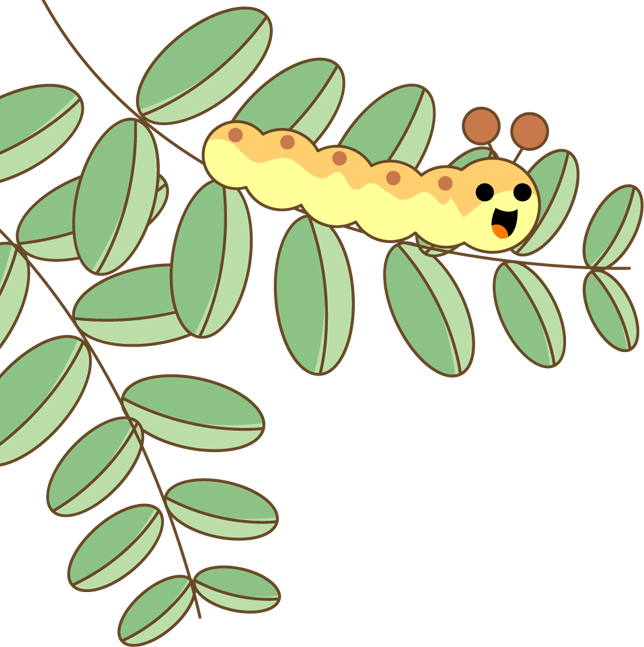 Luyện tập
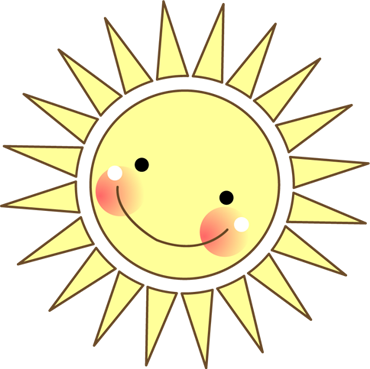 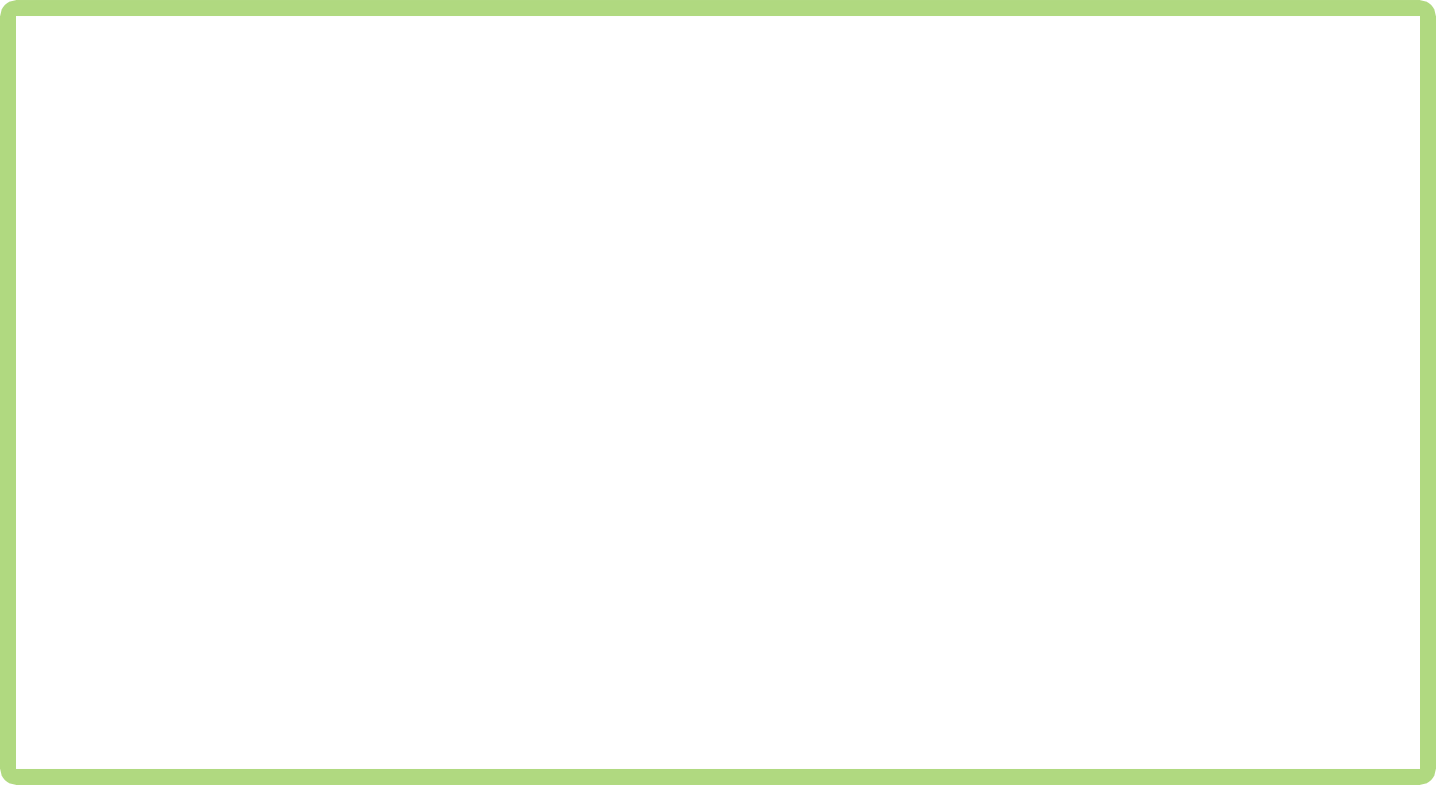 Viết đoạn văn 
tả đồ chơi
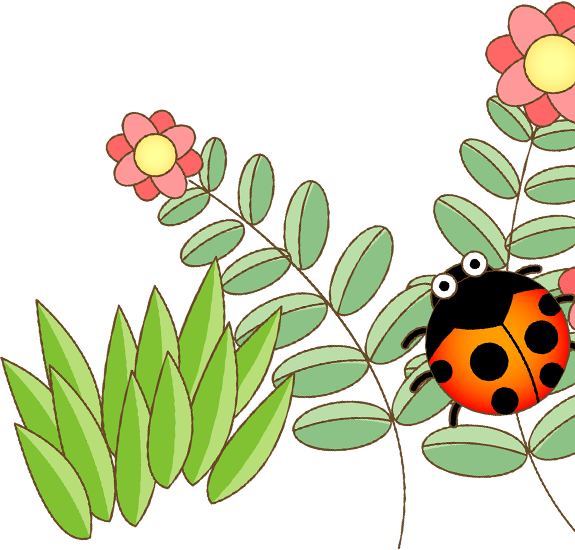 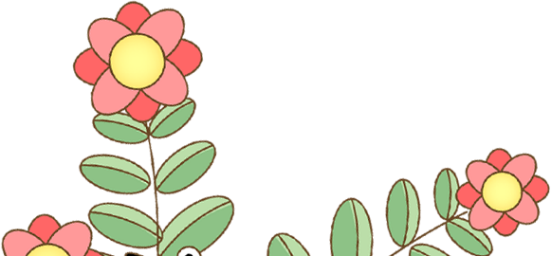 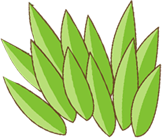 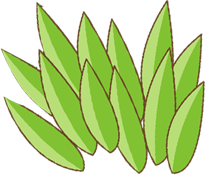 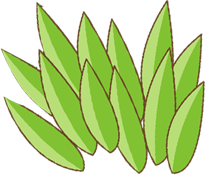 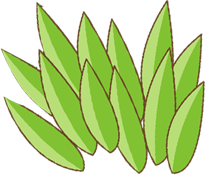 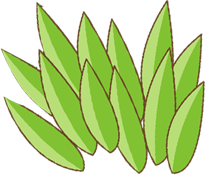 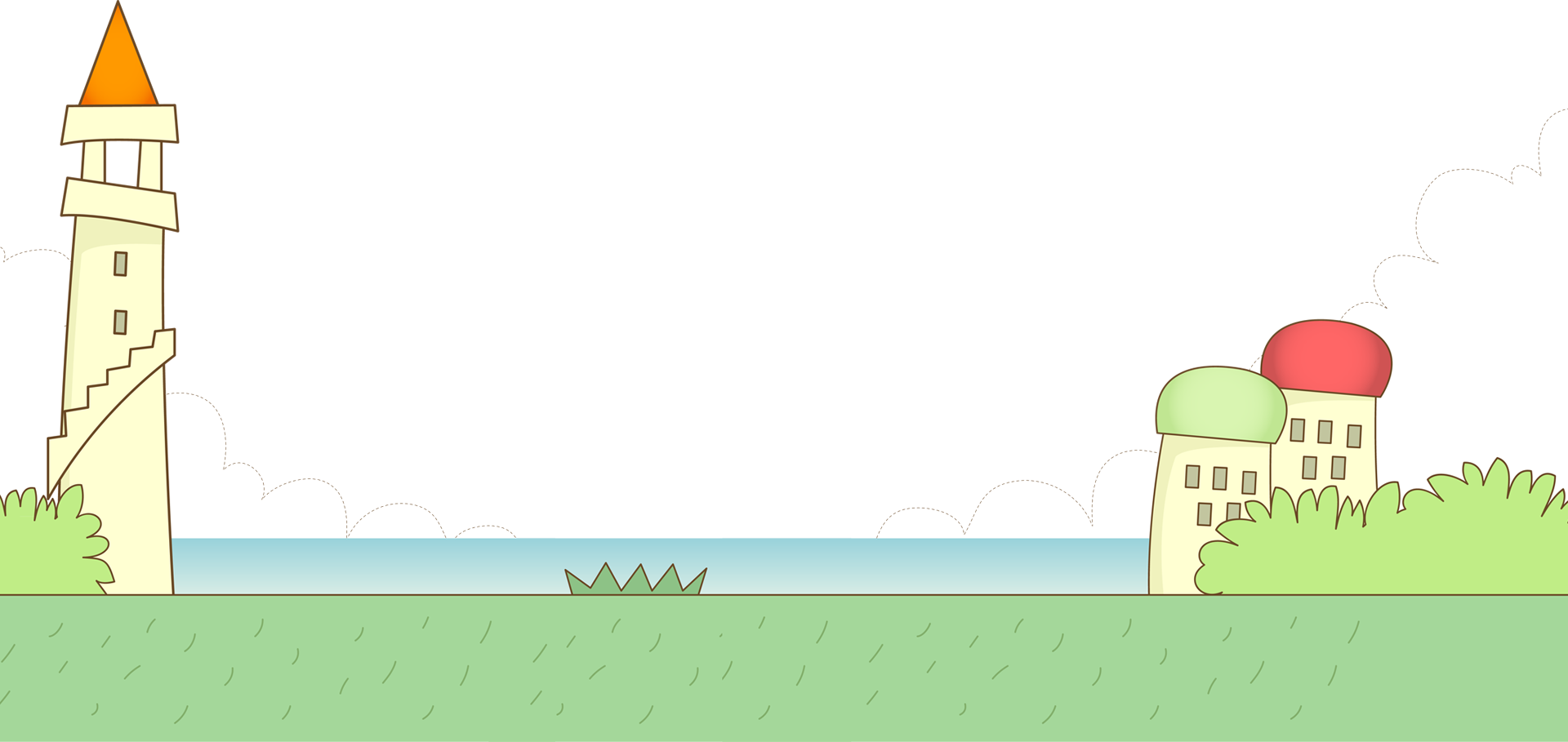 1
Kể tên những đồ chơi của em. Em thích đồ chơi nào nhất? Vì sao?
Đồ chơi truyền thống
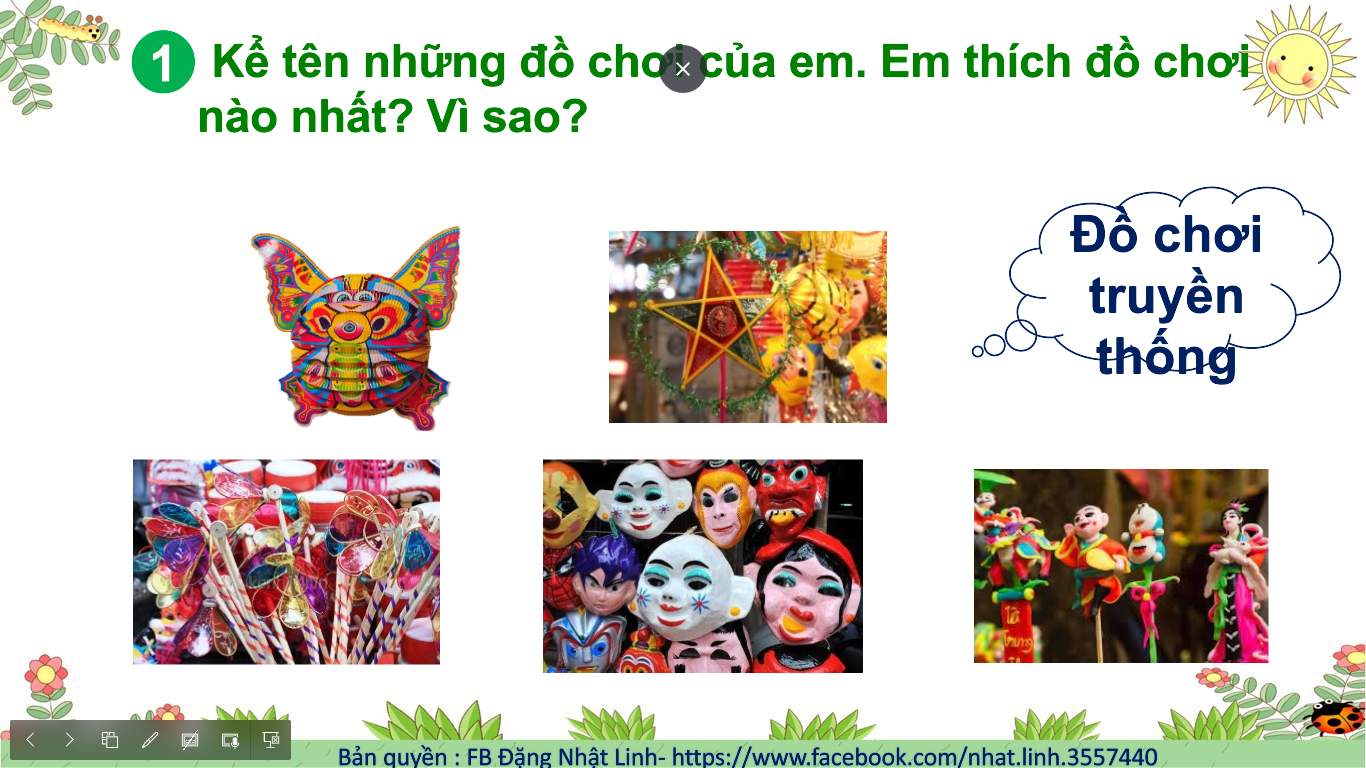 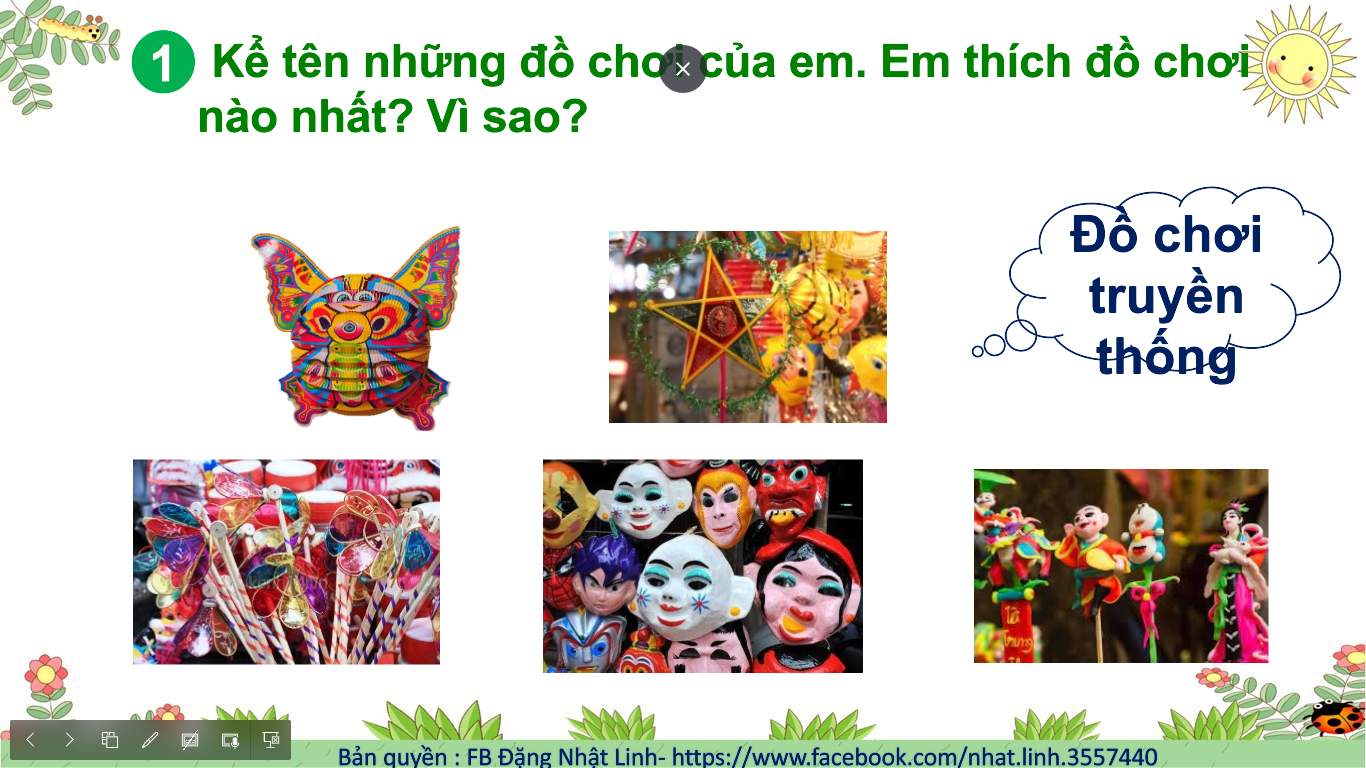 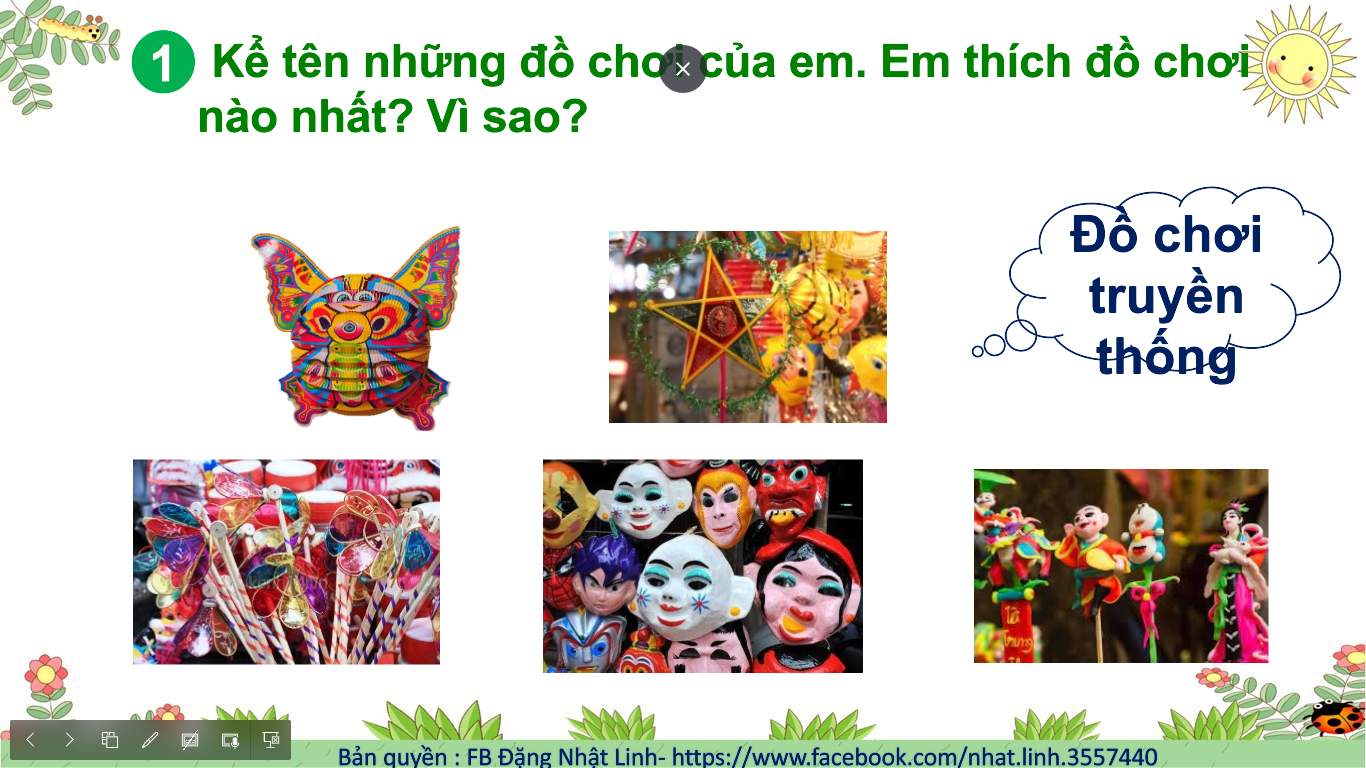 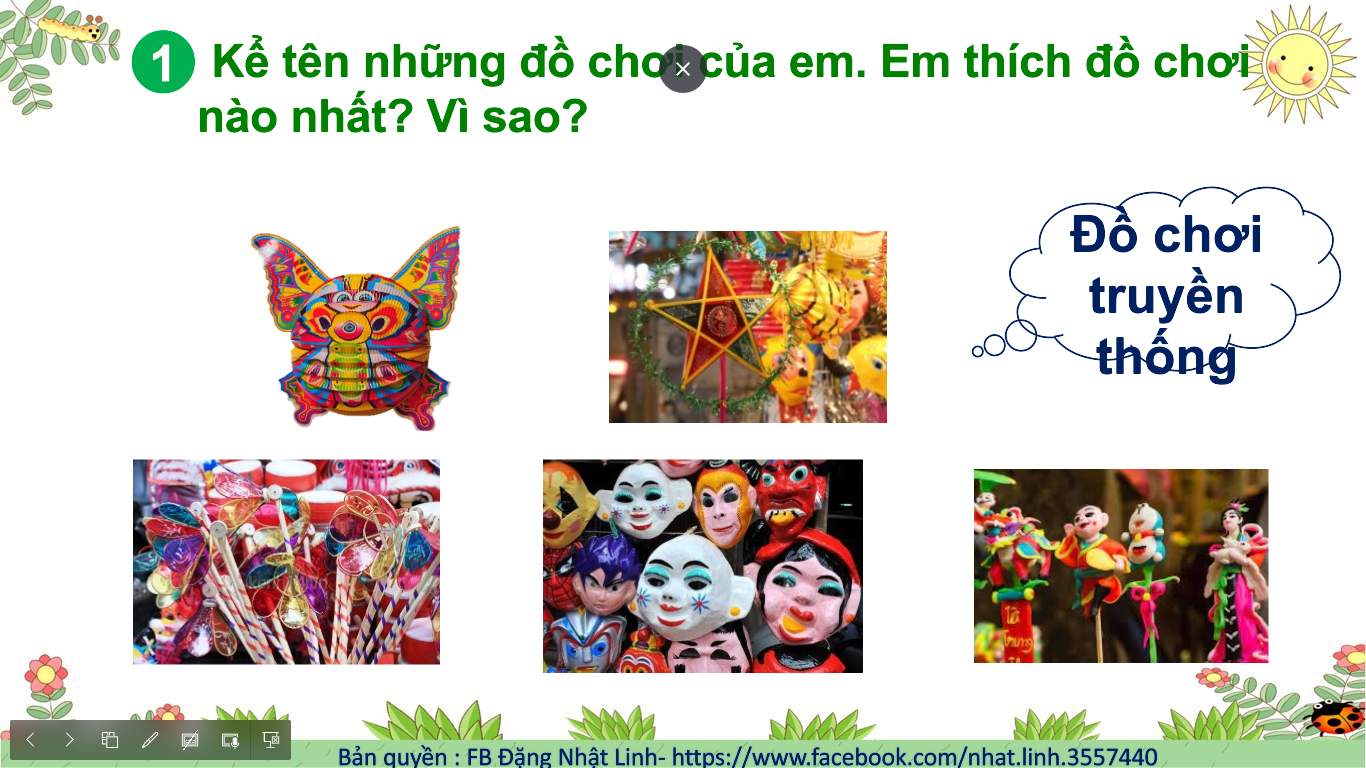 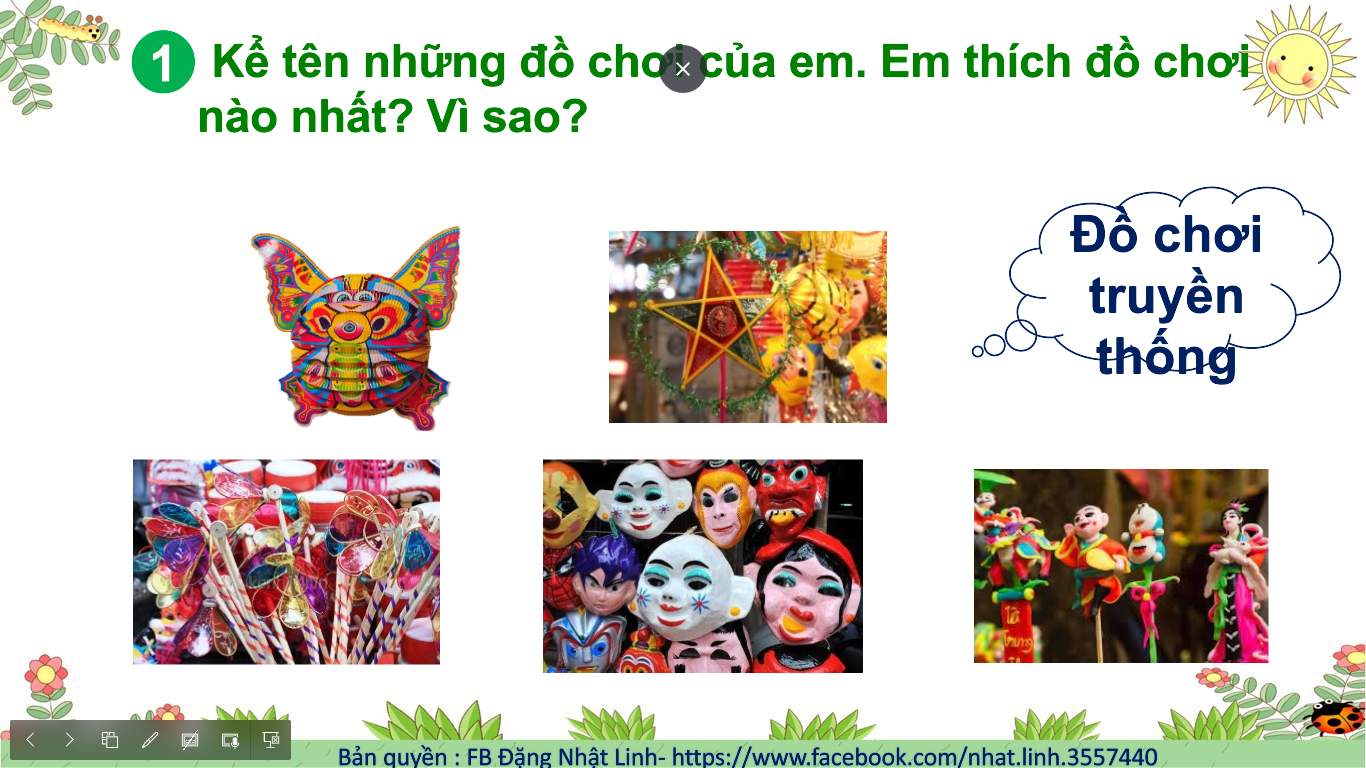 1
Kể tên những đồ chơi của em. Em thích đồ chơi nào nhất? Vì sao?
Đồ chơi hiện đại
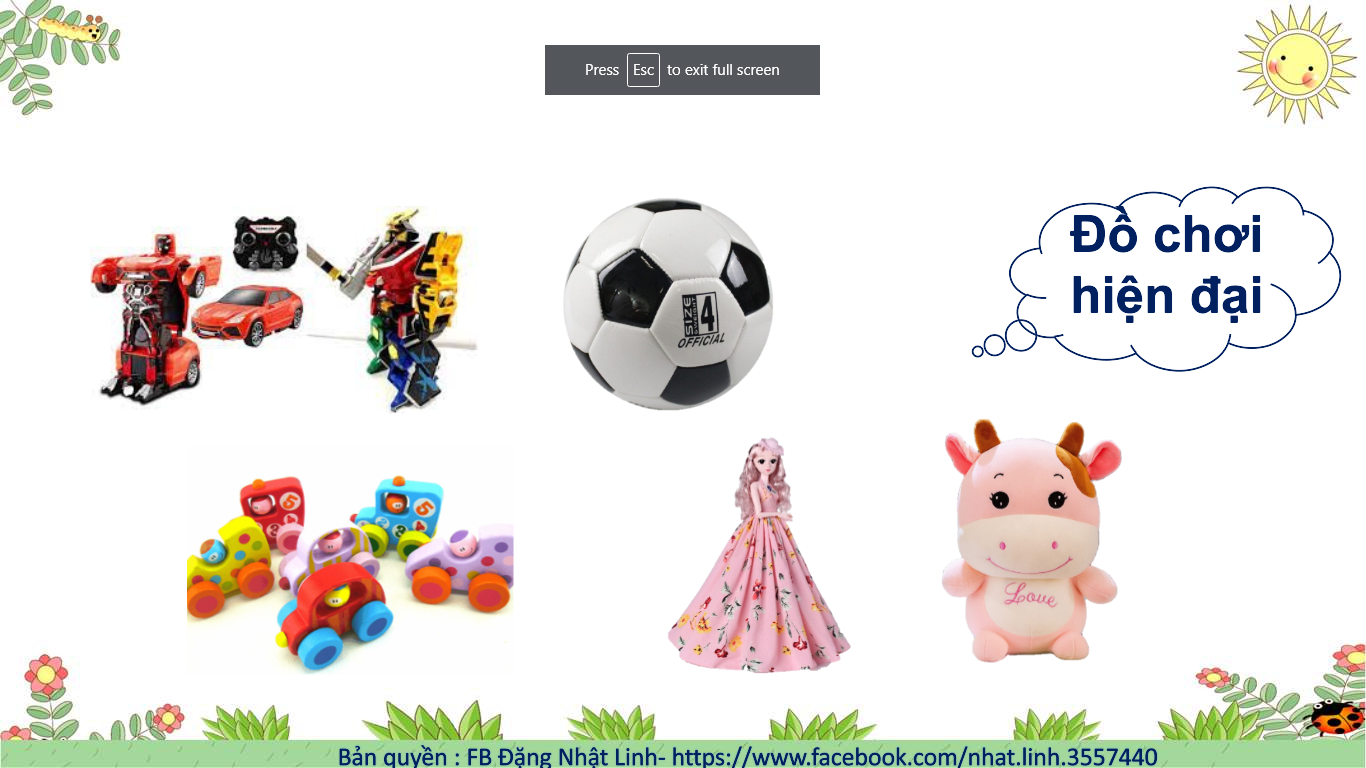 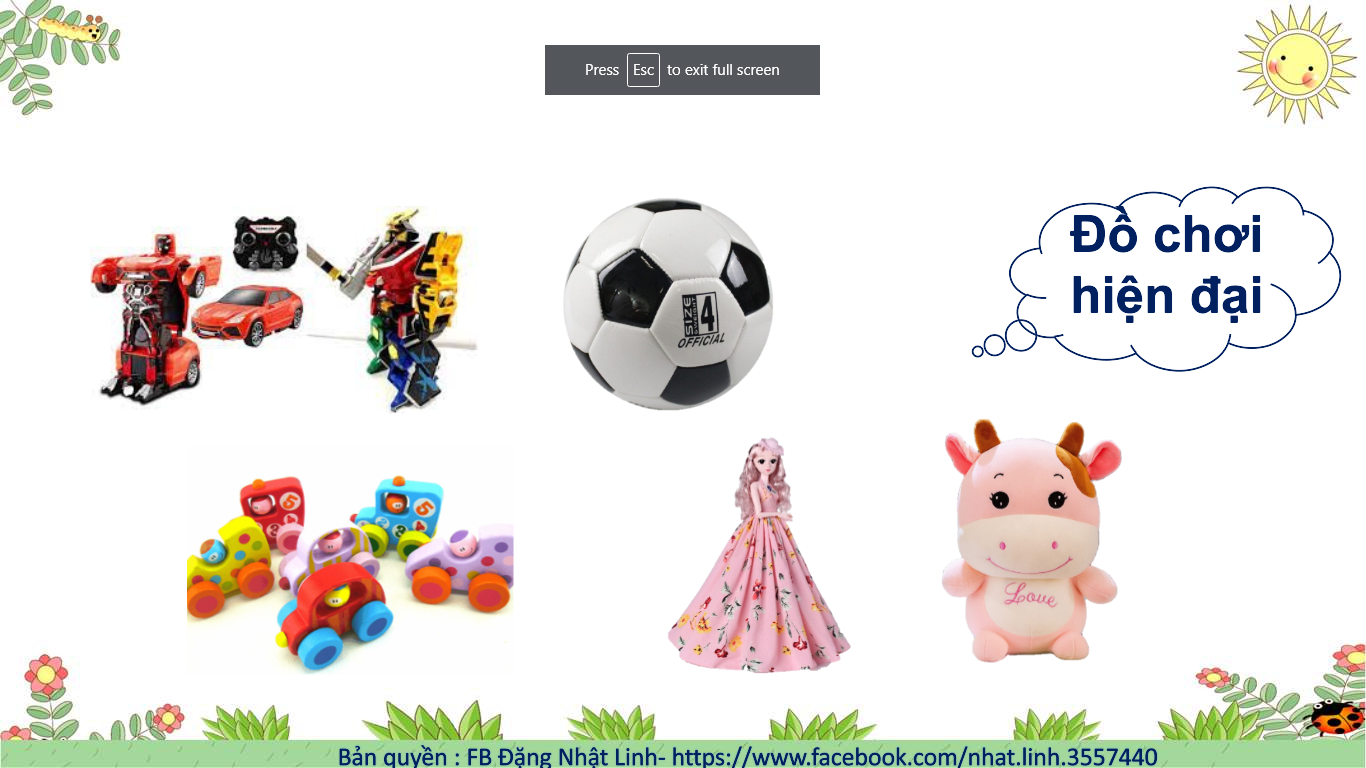 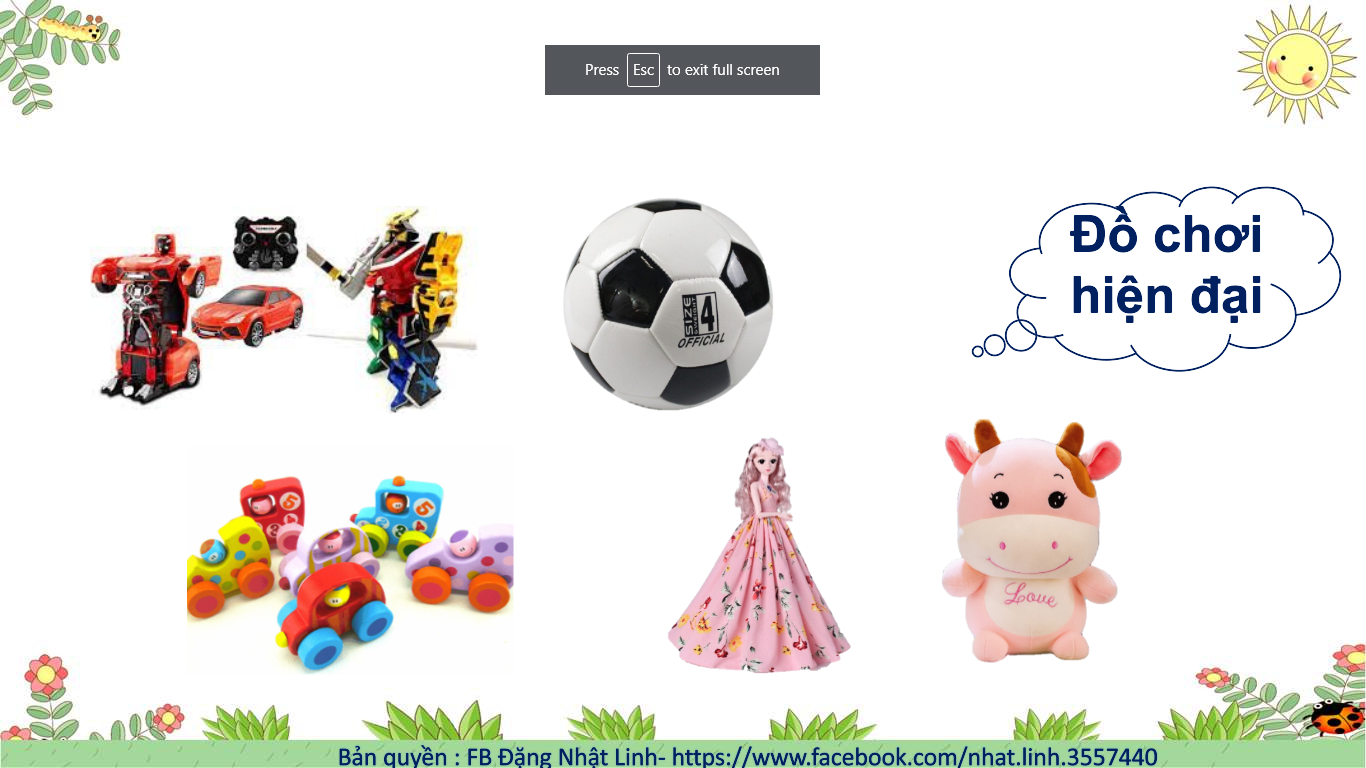 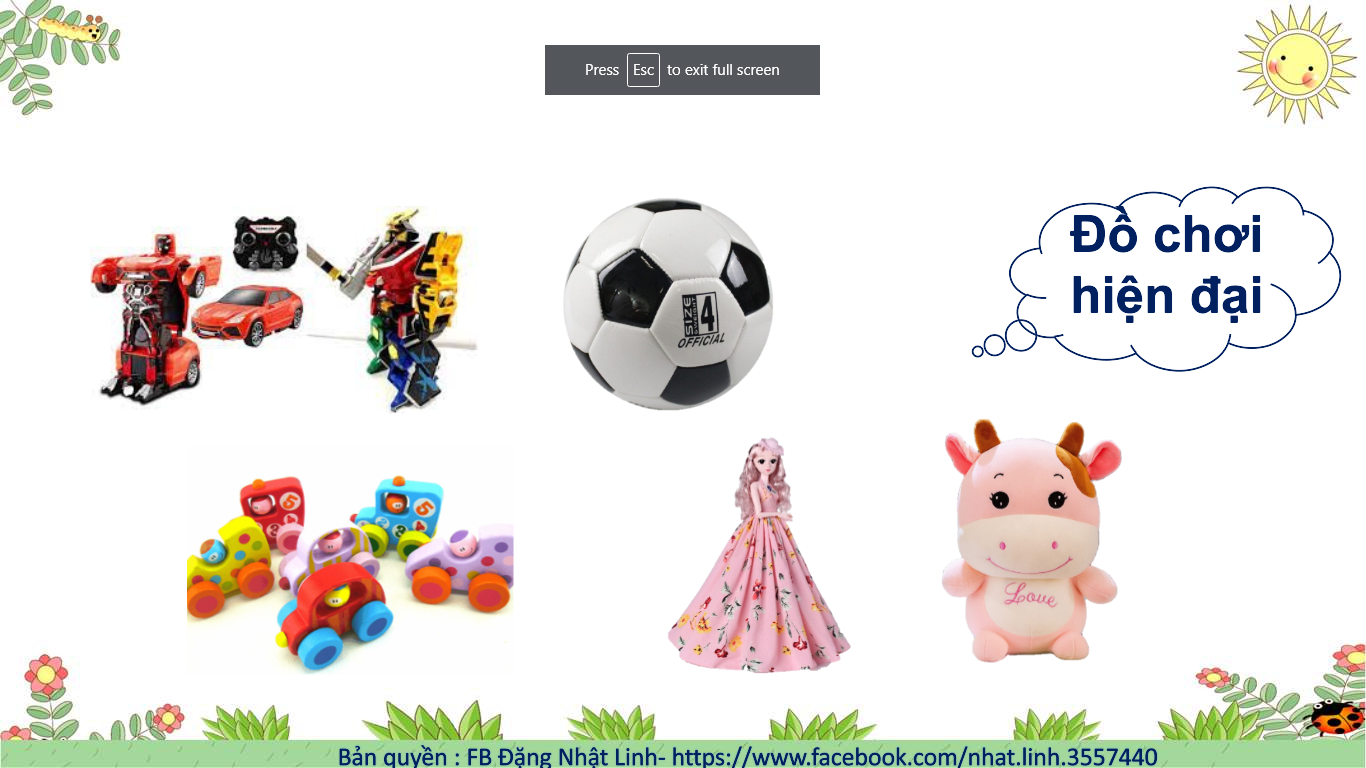 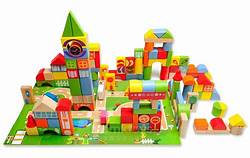 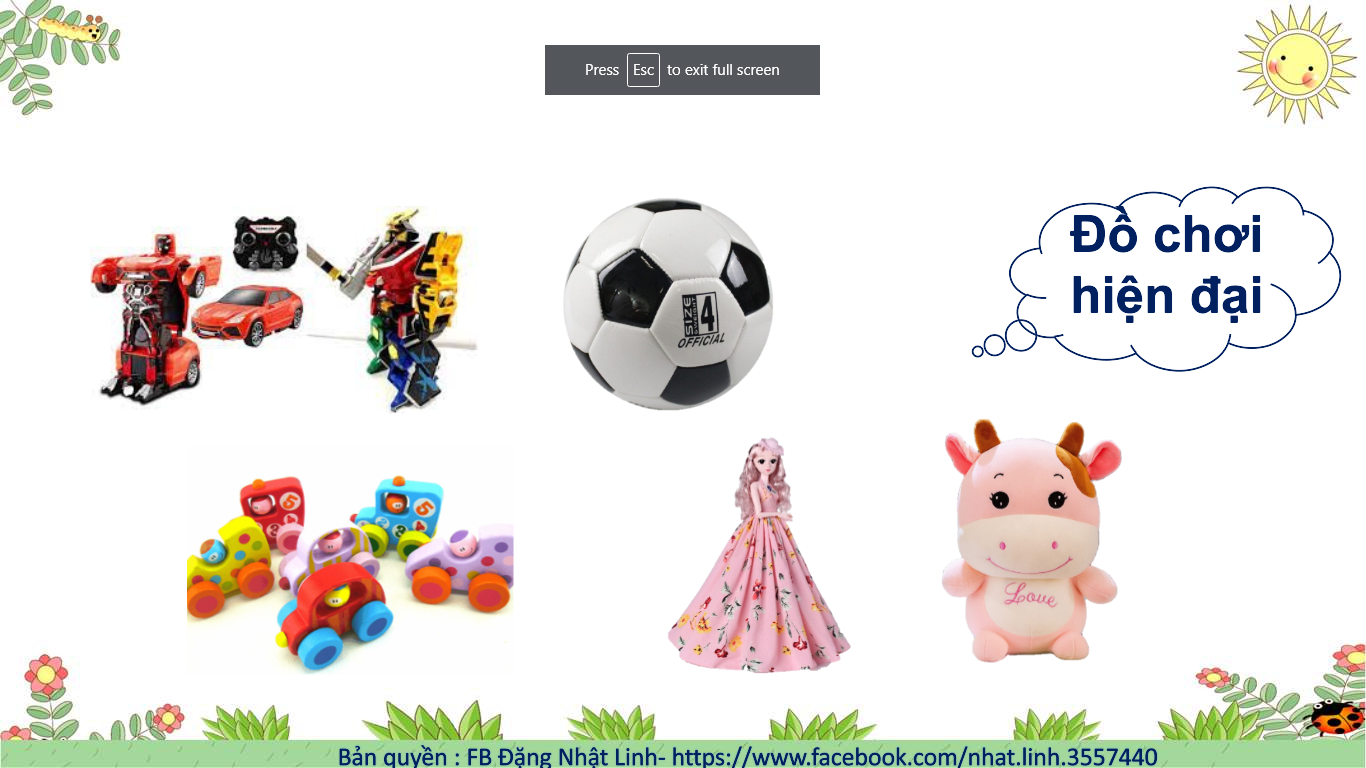 2
Viết 3 – 4 câu tả một đồ chơi của em.
(1) Em chọn tả đồ chơi nào?
(2) Nó có đặc điểm gì?
 (hình dạng, màu sắc, hoạt động, ...)
Tả một đồ chơi của em
(3) Em thường chơi đồ chơi đó vào những lúc nào?
(4) Tình cảm của em với đồ chơi đó như thế nào?
2
Viết 3 – 4 câu tả một đồ chơi của em.
(1) Em chọn tả đồ chơi nào?
(2) Nó có đặc điểm gì?
 (hình dạng, màu sắc, hoạt động, ...)
Tả một đồ chơi của em
(3) Em thường chơi đồ chơi đó vào những lúc nào?
(4) Tình cảm của em với đồ chơi đó như thế nào?
Con gấu bông Misa là món quà mẹ tặng em nhân dịp em 6 tuổi. Chú gấu bông được làm từ lông mịn, có màu trắng tinh rất xinh xắn. Gấu bông to bằng người em, em có thể dùng ôm khi đi ngủ. Với em, gấu bông như một người bạn đồng hành và chơi đùa cùng với em. Em rất yêu quý món đồ chơi này và sẽ giữ gìn nó thật cẩn thận.​
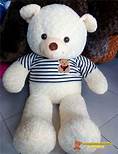 Viết bài:
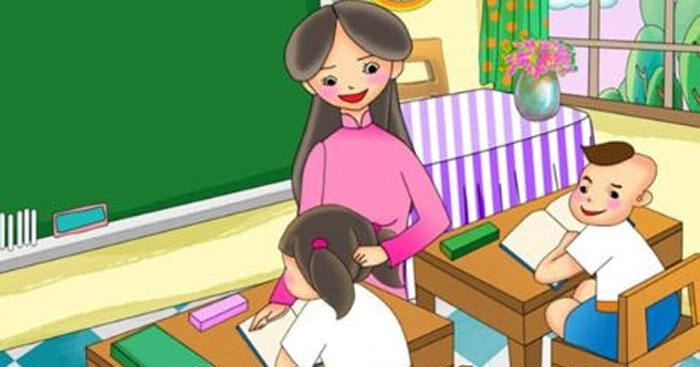 Tiêu chí nhận xét
Nội dung
Hình thức
YÊU CẦU
Đầu đoạn lùi 1 ô, viết hoa chữ cái đầu tiên
Sắp xếp câu hợp lí
- Tả một đồ chơi của em.
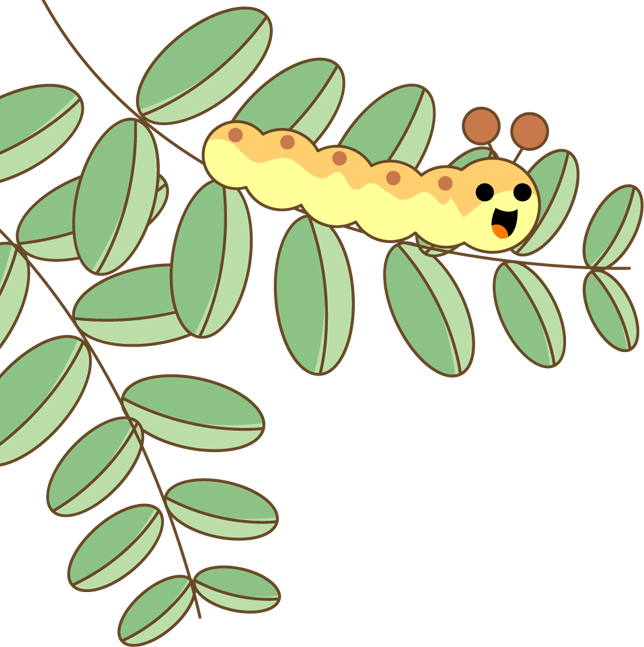 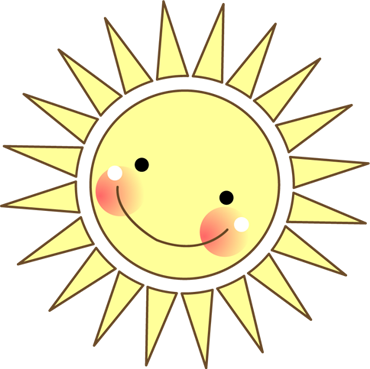 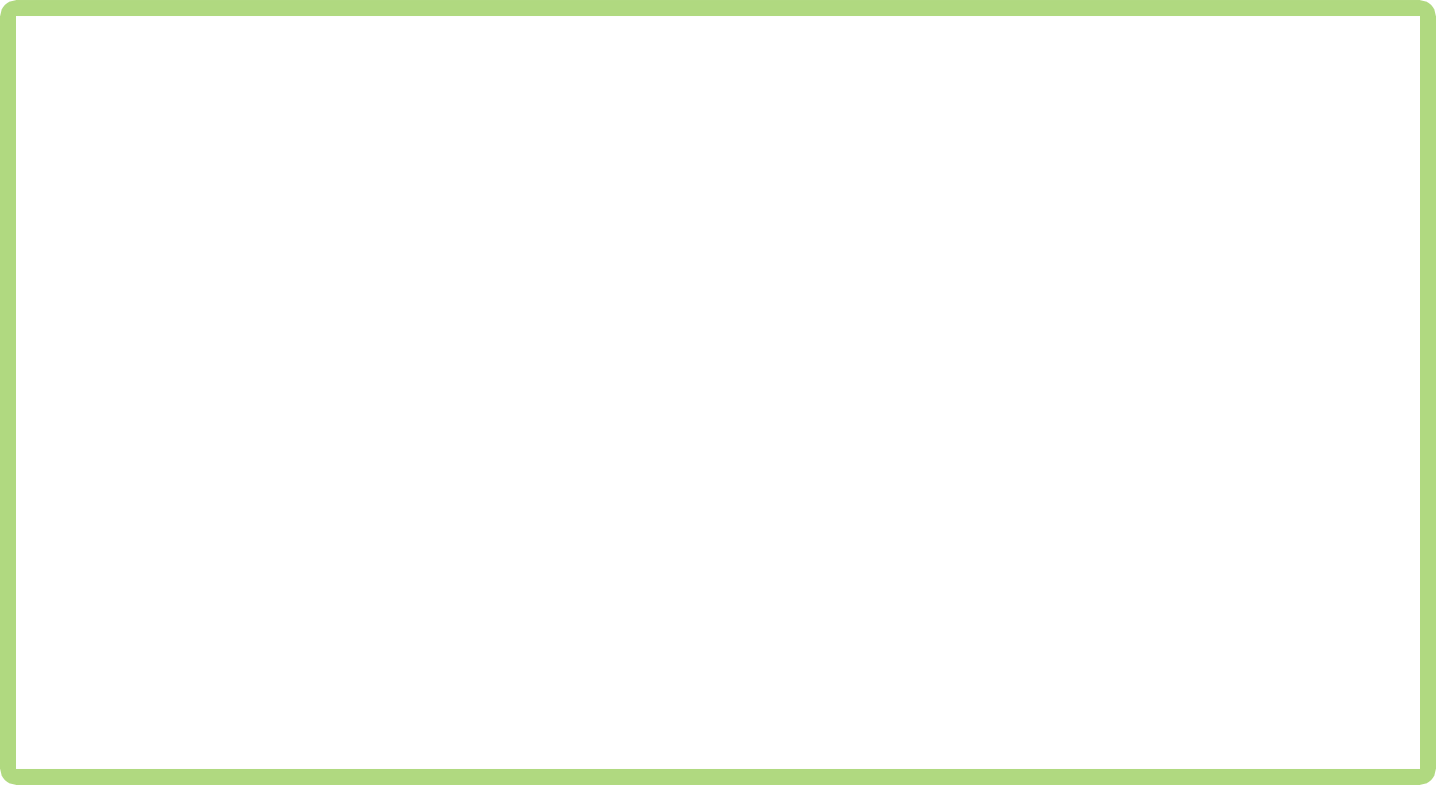 Tạm biệt và hẹn gặp lại 
các con vào những tiết học sau!
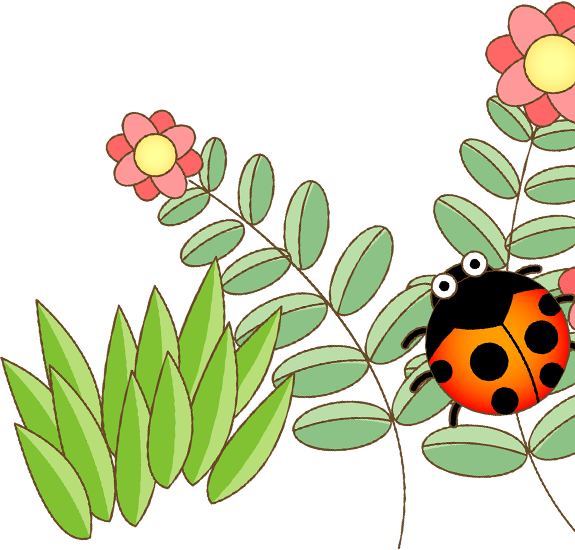 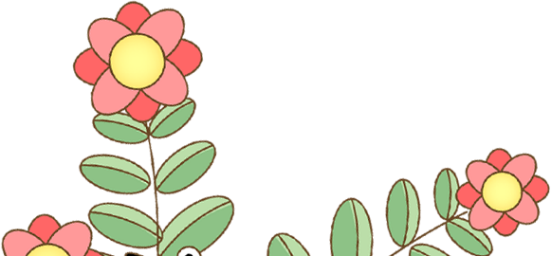 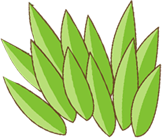 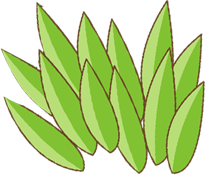 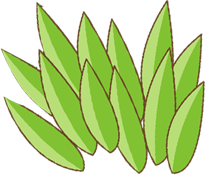 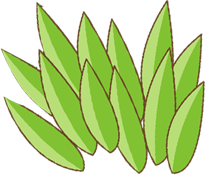 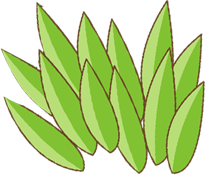 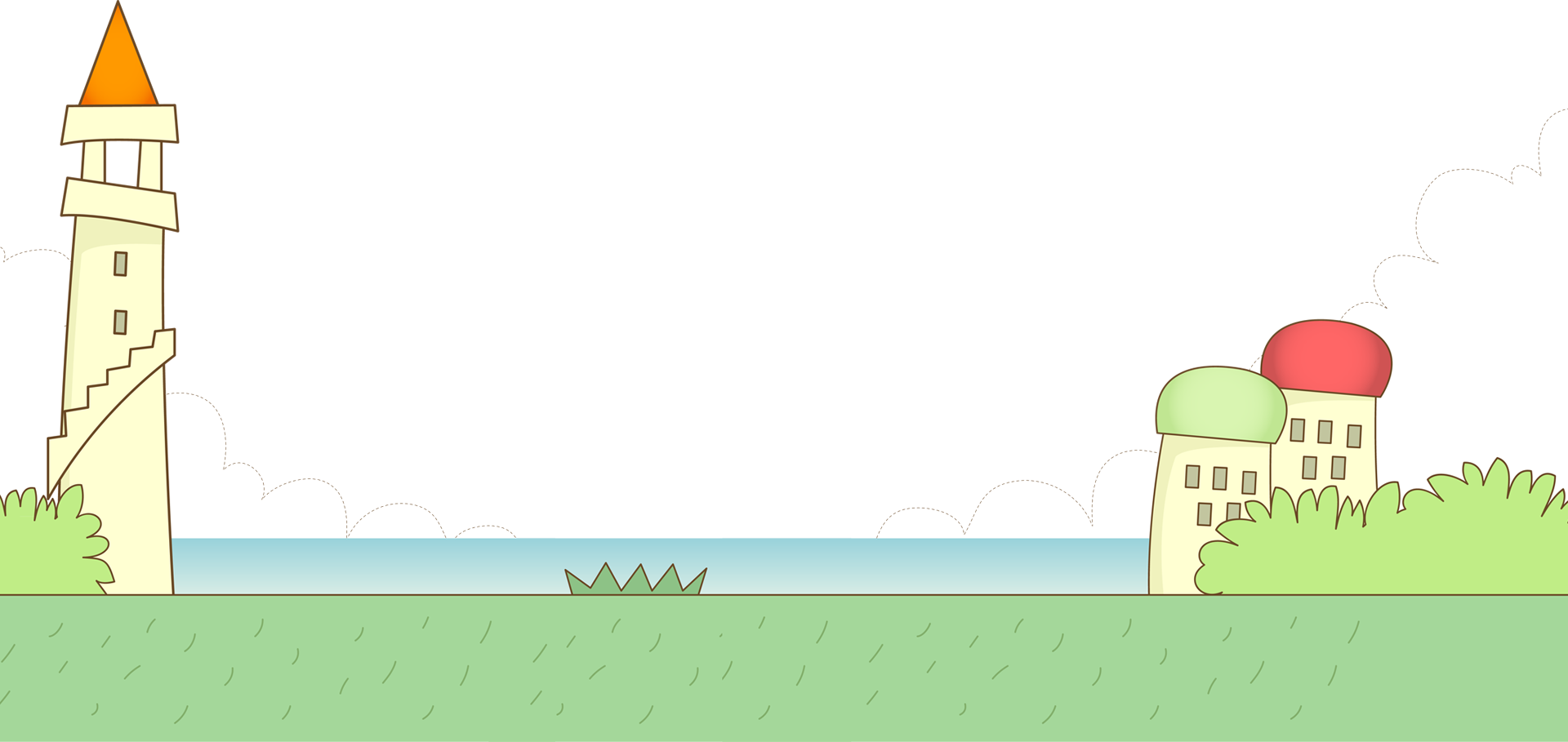